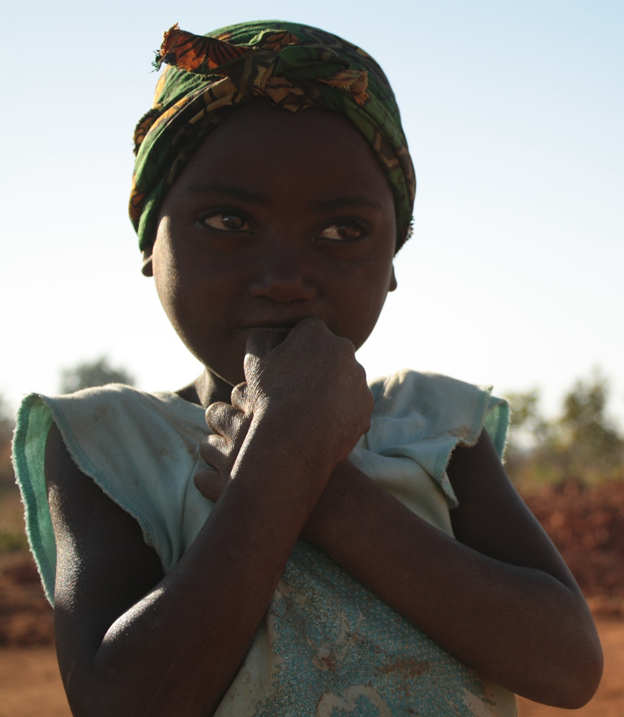 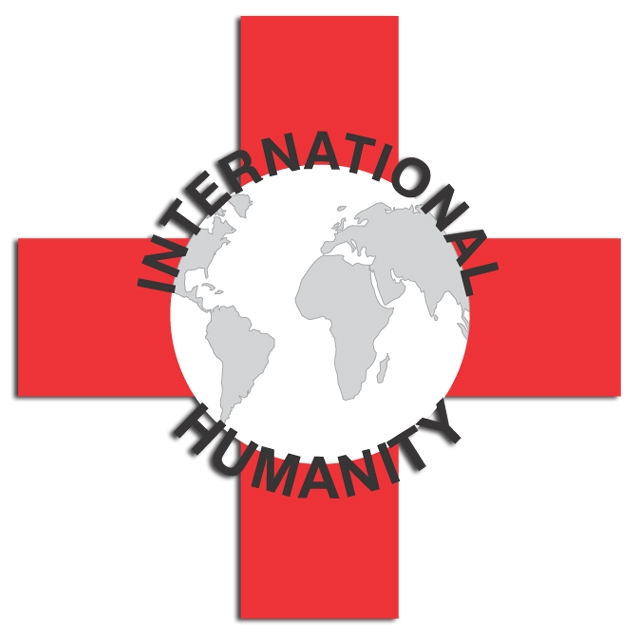 Malawi 2015
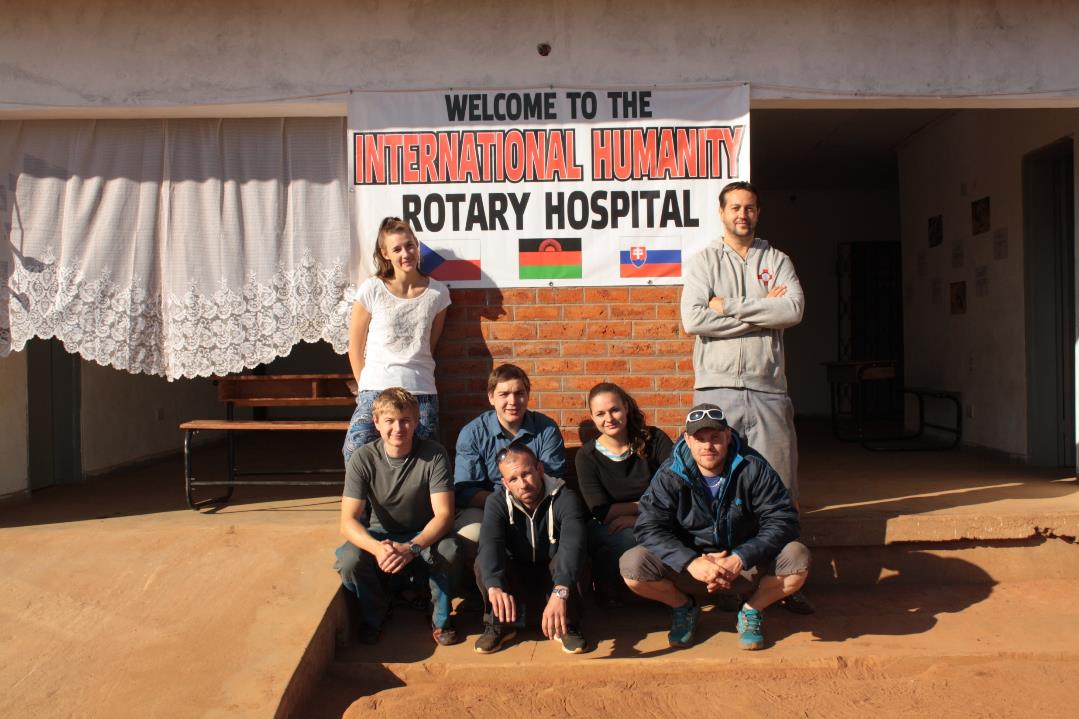 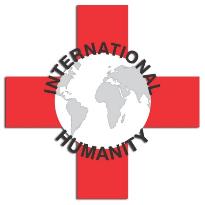 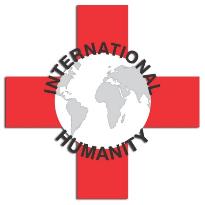 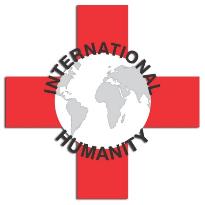 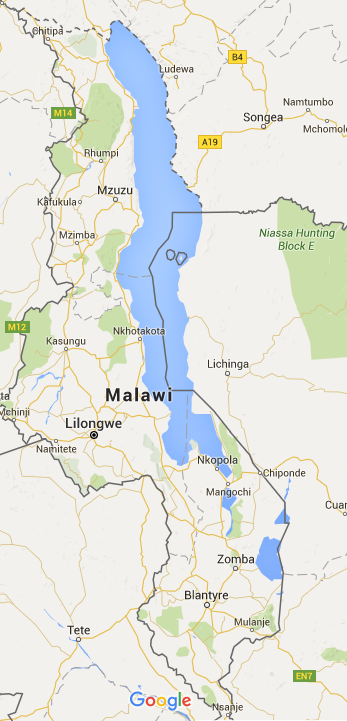 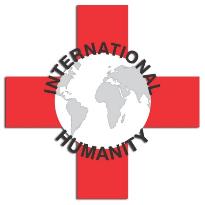 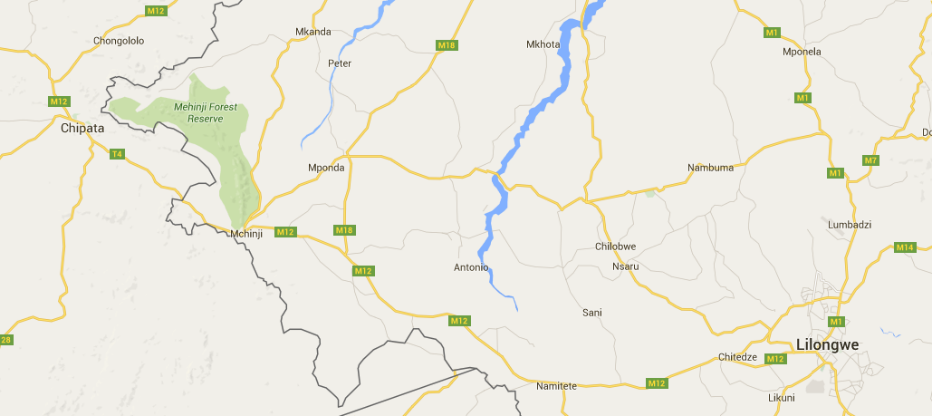 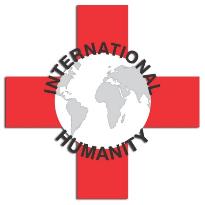 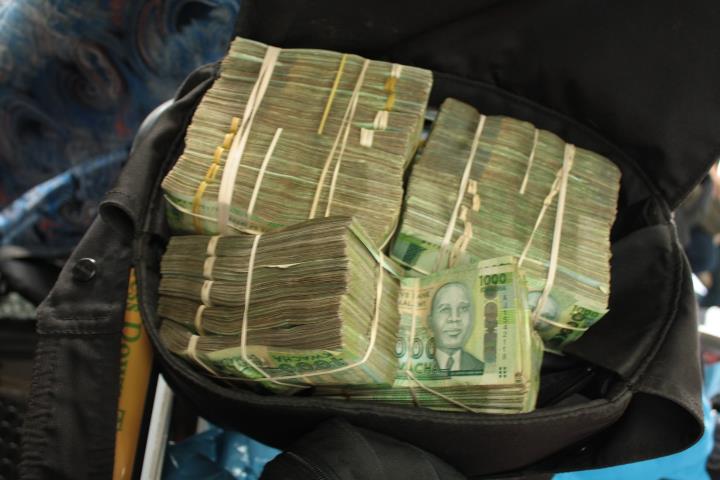 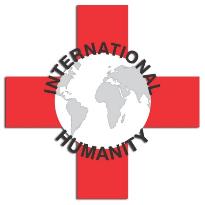 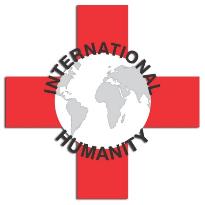 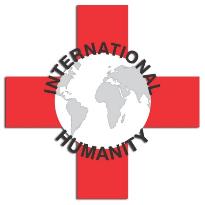 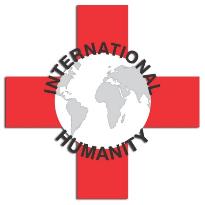 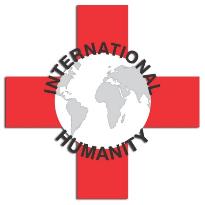 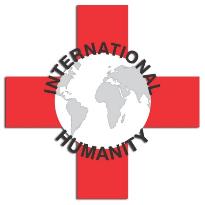 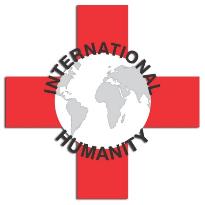 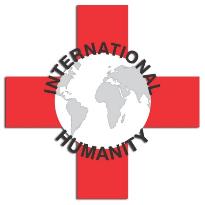 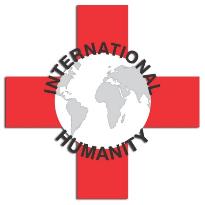 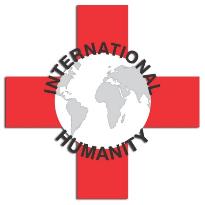 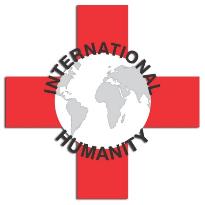 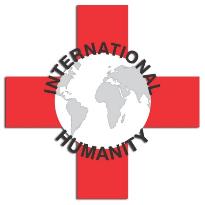 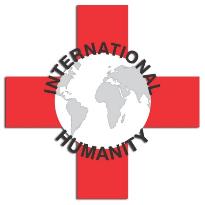 Pacienti
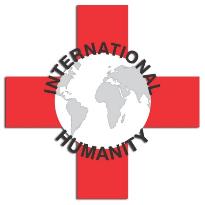 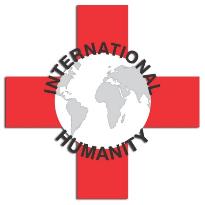 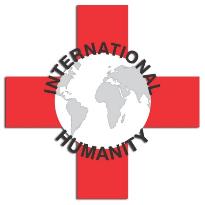 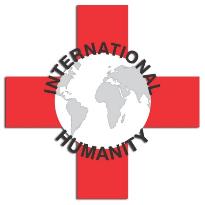 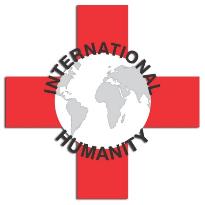 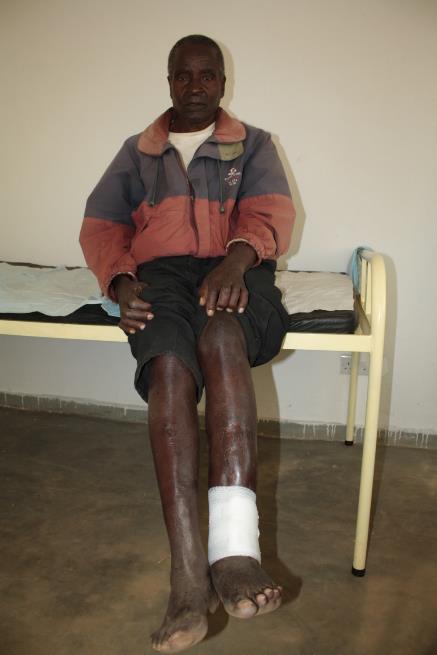 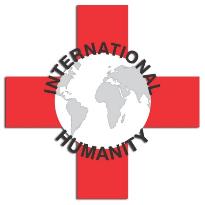 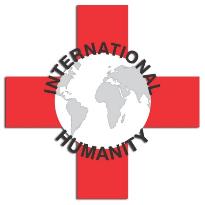 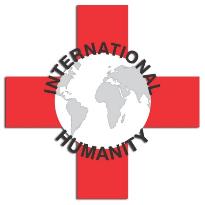 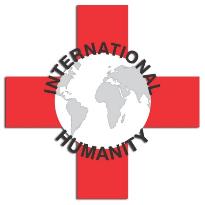 Náklady
Letenka 23867,-
Pojištění 3818,-
Očkování Typhim 830,-
Víza 75 $
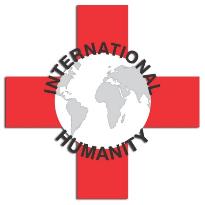 Projekt Malawi
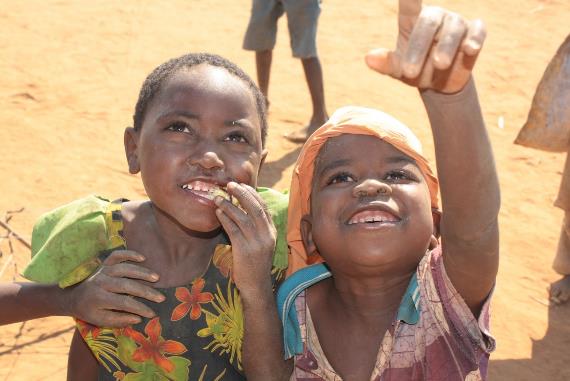 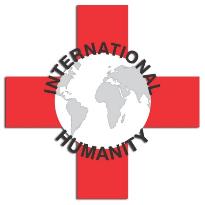 Kontakt
http://www.internationalhumanity.cz/
malawi@ifmsa.cz
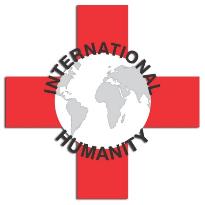 Q&A